মাল্টিমিডিয়া শ্রেণিতে সবাইকে স্বাগত
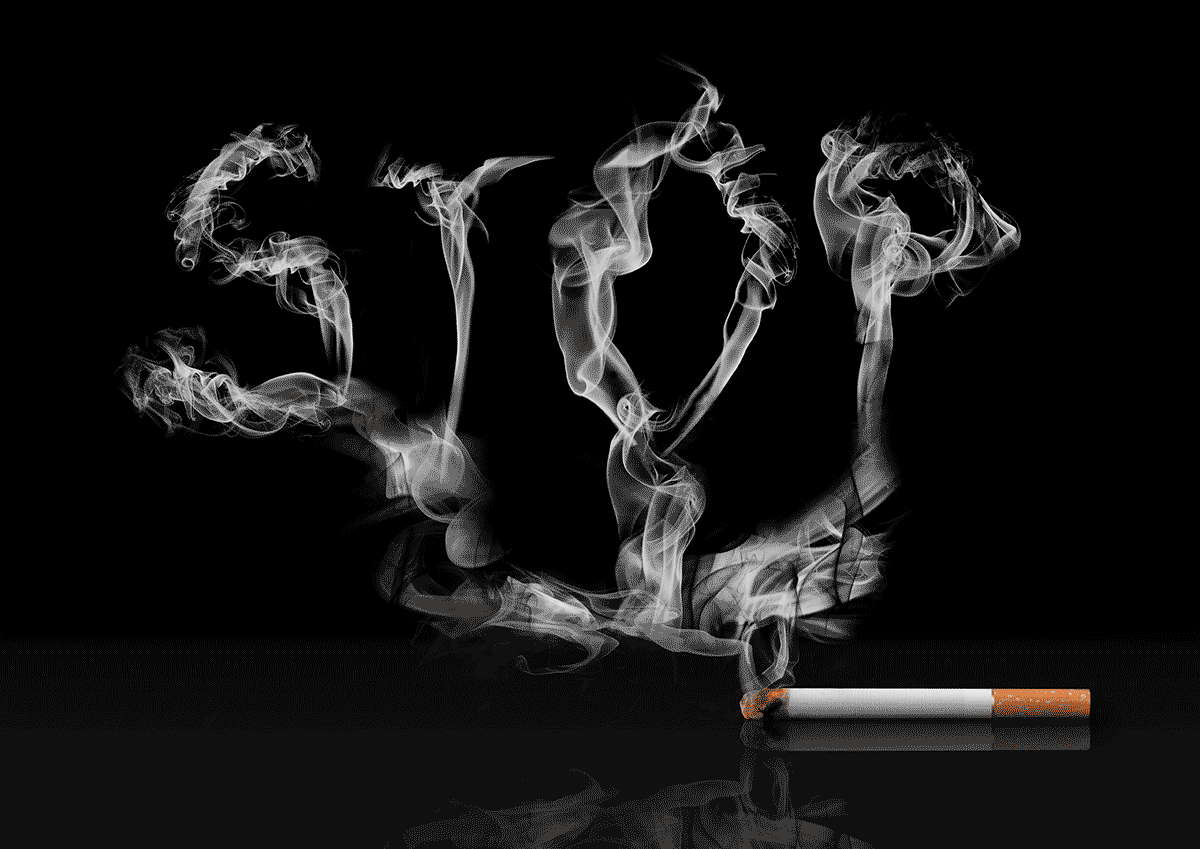 পরিচিতি
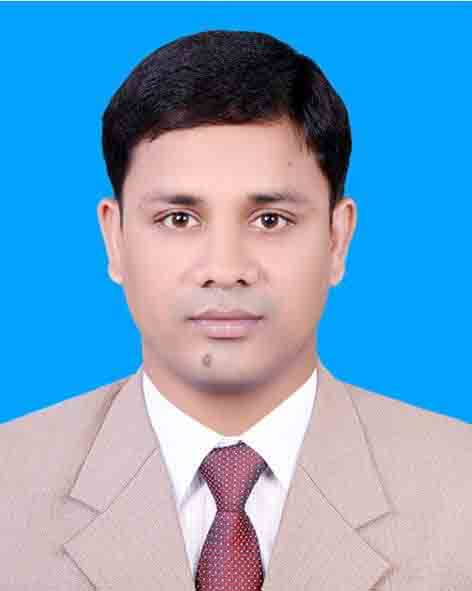 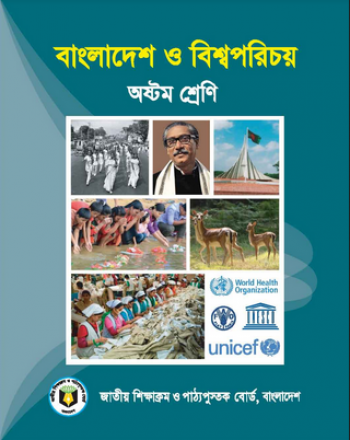 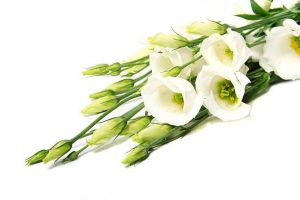 বিশ্ব নাথ দাস
সহকারী শিক্ষক(আইসিটি)
মগড়া উচ্চ বালিকা বিদ্যালয়
টাঙ্গাইল সদর,টাংগাইল।
মোবাইল-০১৭১১০০৬৯৩৭
বিষয়ঃবাংলাদেশ ও বিশ্ব পরিচয় 
শ্রেণি-অষ্টম 
অধ্যায়-দশম
সময়-৫০মিনিট 
তারিখ-০9/১২/২০১৯খ্রি.
ছবি দুটি লক্ষ্য কর
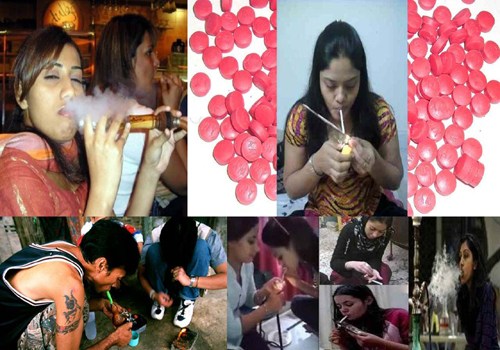 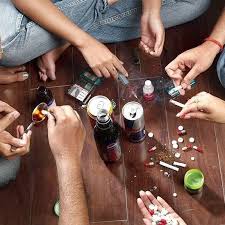 ছবি দুটি দেখে কী মনে হচ্ছে?
মাদকাসক্তি
ছেলে মেয়েরা বিভিন্ন ধরনের নেশা করছে।
ছেলে মেয়েদের এই ধরনের নেশা কিসে আসক্তি হচ্ছে?
আমাদের আজকের পাঠ
মাদকাসক্তি
শিখনফল
এই পাঠ শেষে শিক্ষার্থীরা……
মাদকাসক্তি কী তা বলতে পারবে;
মাদকাসক্তির কারণগুলো চিহ্নিত করতে পারবে;
মাদকাসক্তির প্রভাব বর্ণনা করতে পারবে।
মাদকাসক্তি কী?
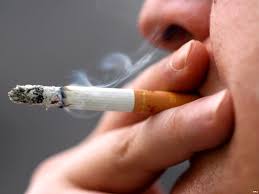 মাদকদ্রব্যের প্রতি কোন ব্যাক্তির আসক্তিকেই মাদকাসক্তি বলে ।
মাদকাসক্তির সুত্রপাত
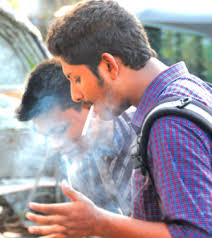 মাদকাসক্ত সঙ্গীদের সাথে মেলামেশার কারনেই মাদকাসক্তির সুত্রপাত শুরু হয়।
একক কাজ
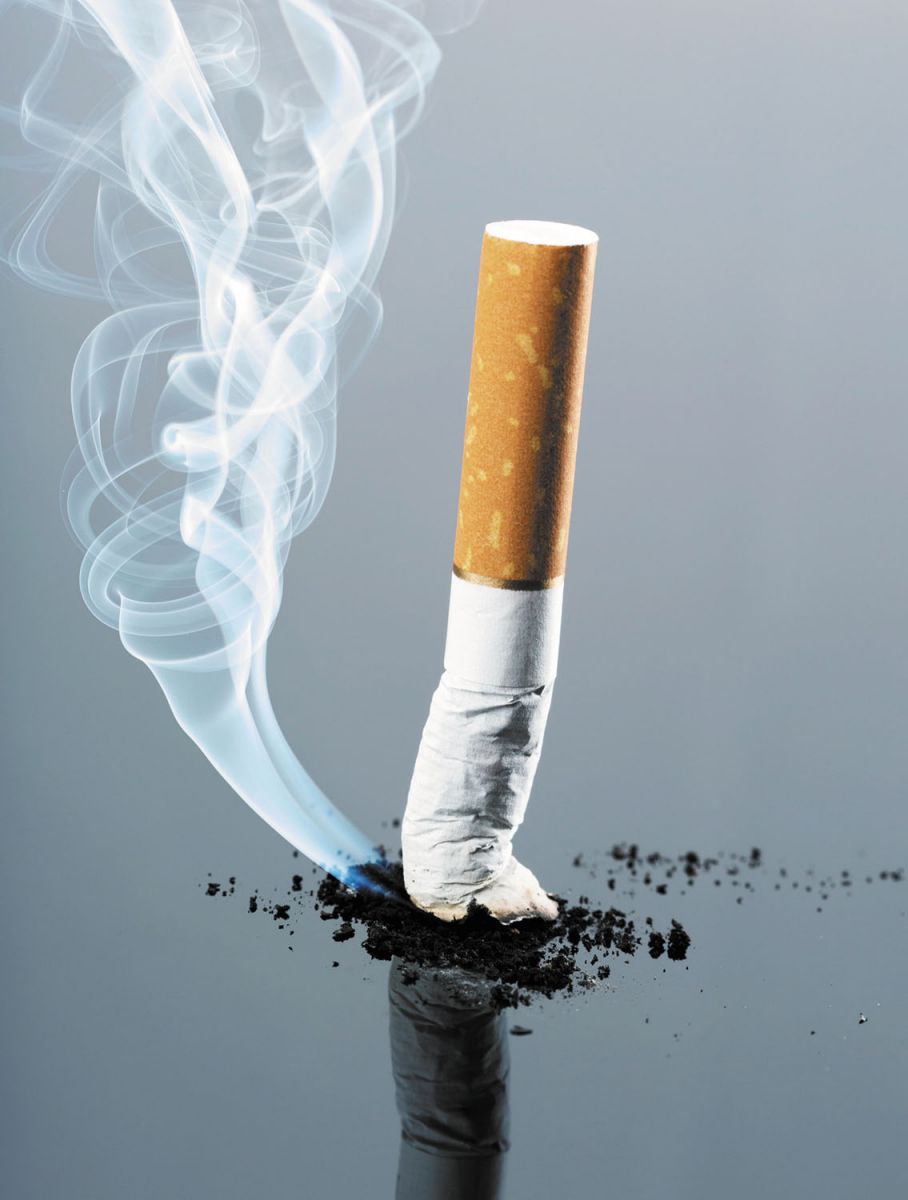 মাদকাসক্তির সুত্রপাত হয় কিভাবে?
মাদকাসক্তির কারণ
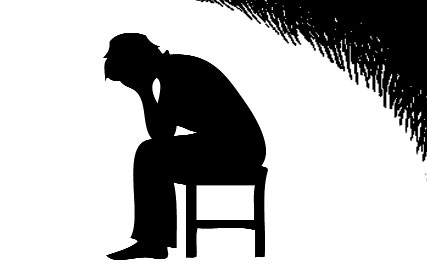 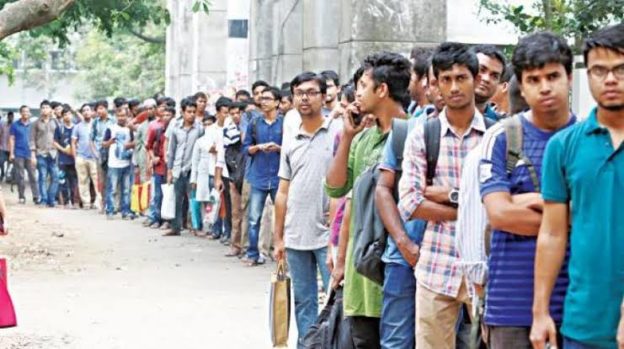 বেকারত্ব
নিঃসঙ্গতা
মাদকাসক্তির কারণ
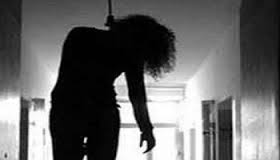 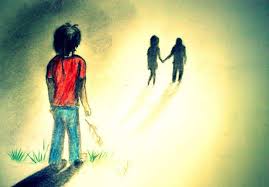 প্রিয়জনের মৃত্যু
প্রেমে ব্যার্থতা
মাদকাসক্তি
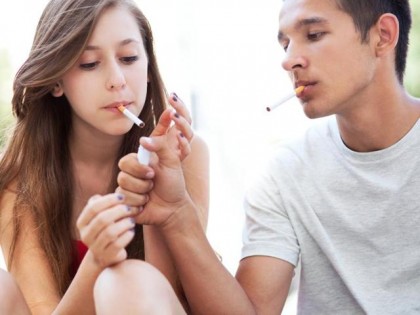 মাদকের ক্ষতিকর দিকগুলো সম্পর্কে না জেনেই কিশোর-কিশোরীরা মাদক দ্রব্যে সেবন করা শুরু করে।
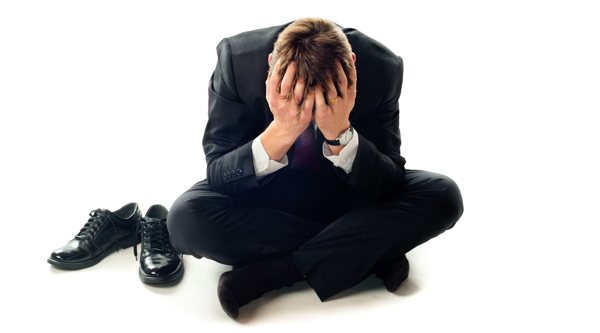 হতাশা থেকেও বন্ধুবান্ধবদের সাথে মাদকদ্রব্যে গ্রহন করে,পরে এটা নেশায় পরিনত হয়।
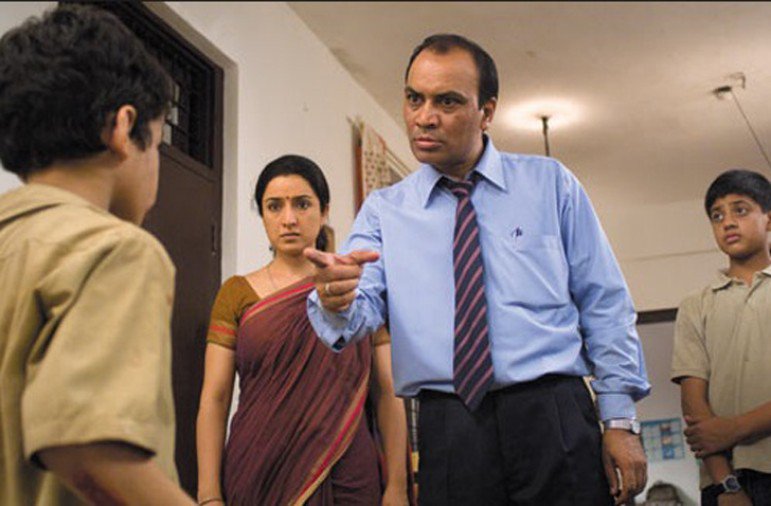 পারিবারিক অশান্তি থেকেও শিশু-কিশোরদের মনে হতাশার জন্ম নেয়,পরে তারা মাদকে আসক্ত হয়ে পড়ে।
অপসংস্কৃতিও মাদকাসক্তির পিছনে বড় কারন।
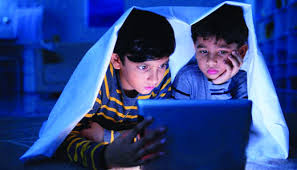 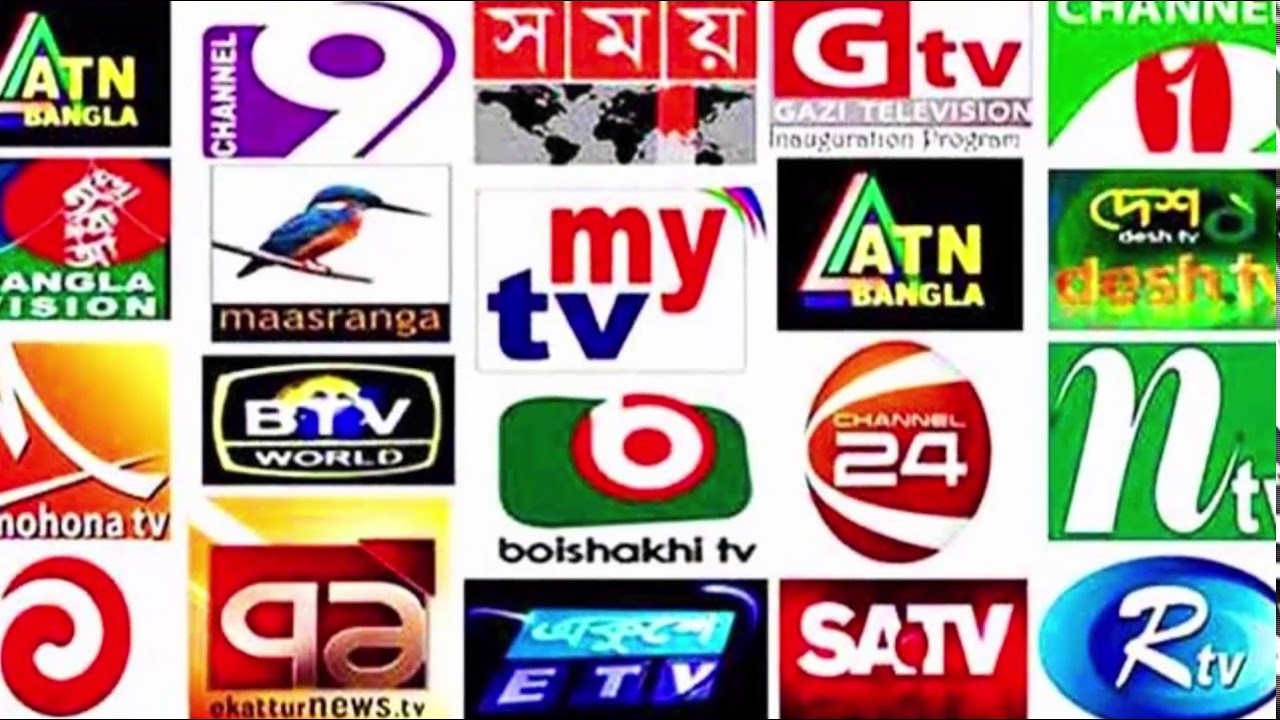 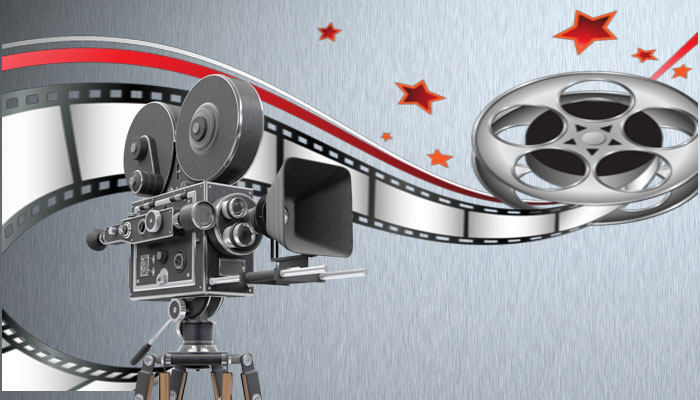 চলচ্চিত্র
টিভি চ্যানেল
ইন্টারনেট
জোড়ায় কাজ
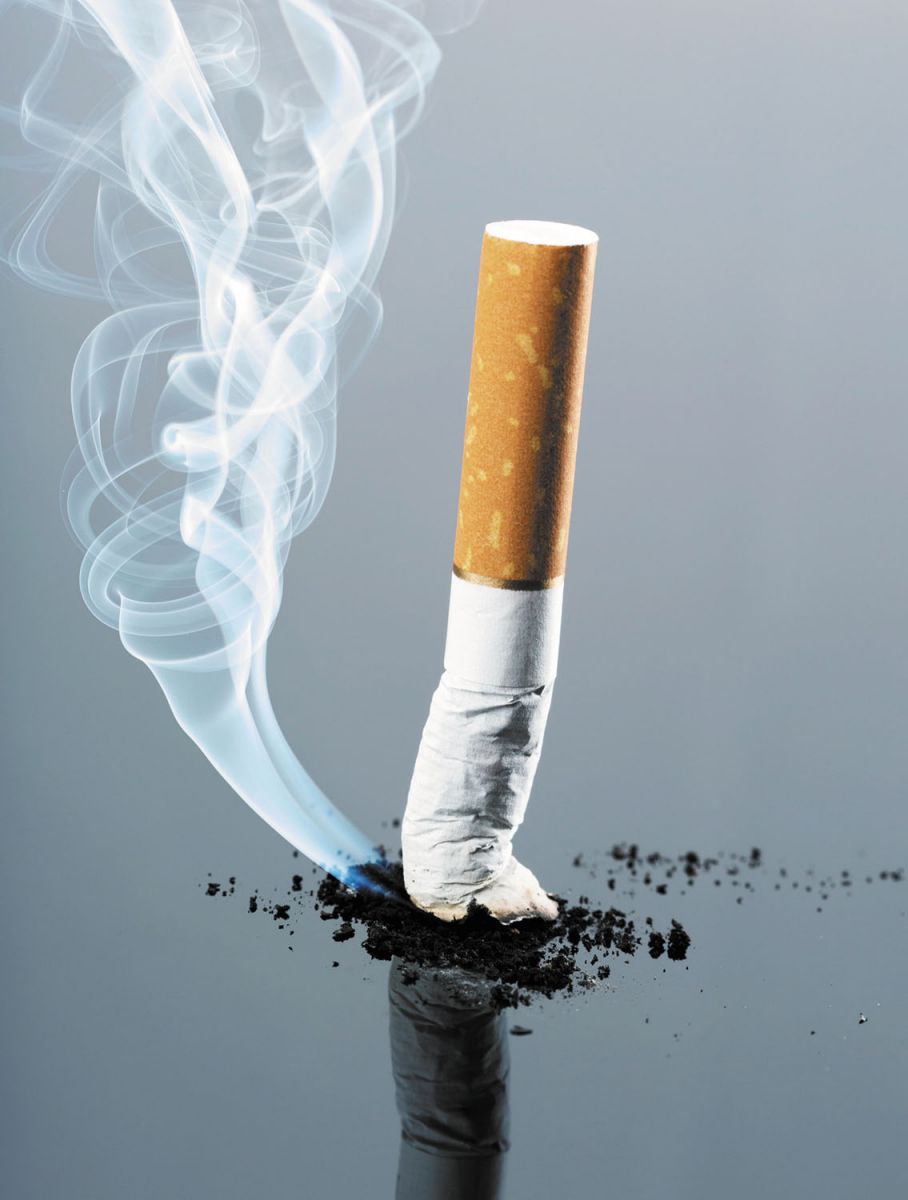 মাদকাসক্ত হওয়ার পিছনে পাঁচটি কারণ লিখ।
মাদকদ্রব্যের নাম
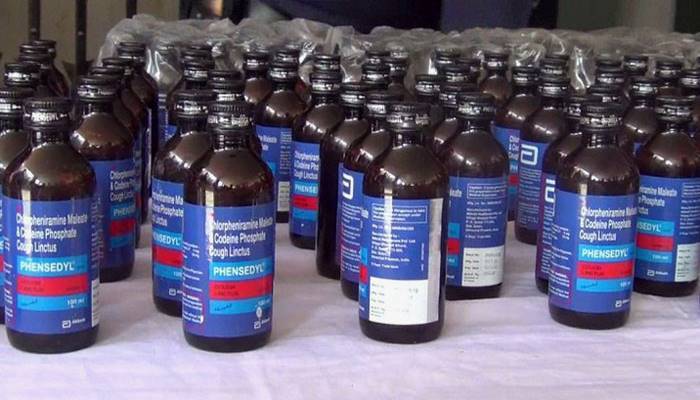 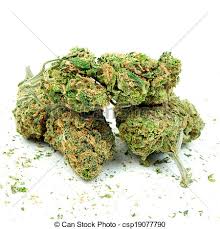 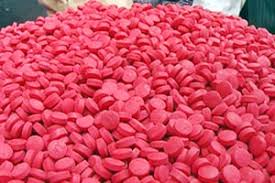 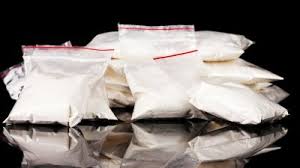 হেরোইন
ইয়াবা
প্রথমে ধুমপান হতেই অন্যান্য নেশাদ্রব্যে আসক্ত হয়ে পড়ে।
ফেনসিডিল
গাঁজা
মাদকাসক্তির প্রভাব
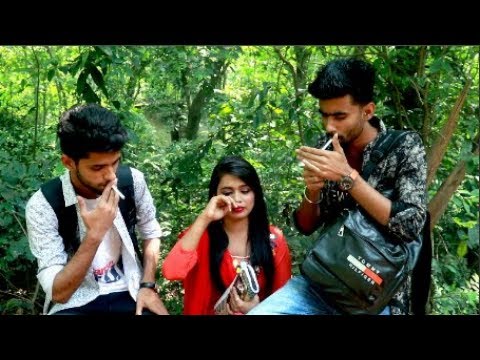 মাদকাসক্তি একটি ভয়াবহ সমস্যা,এটি আমাদের সামাজিক ও  নৈতিক জীবনেও মারাত্মক প্রভাব ফেলছে।
মাদকাসক্তির প্রভাবে শারীরিক ক্ষতি হতে পারে-
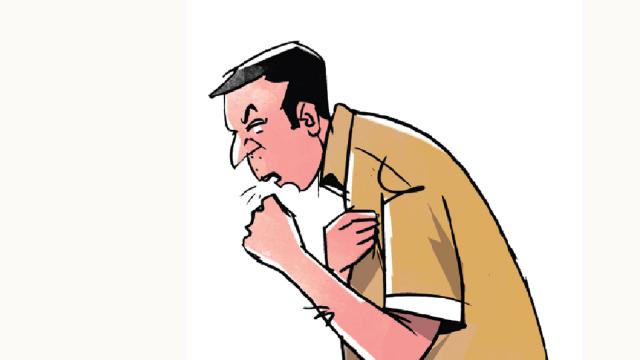 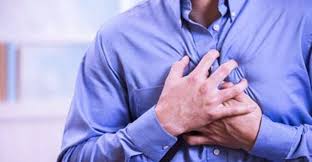 হৃদরোগ
যক্ষা
মাদকাসক্তির প্রভাবে শারীরিক ক্ষতি হতে পারে-
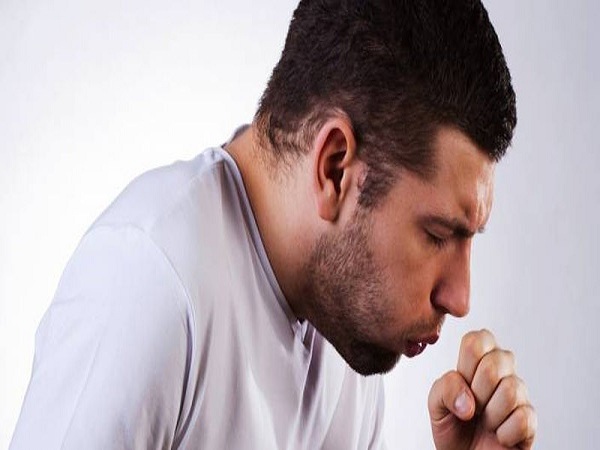 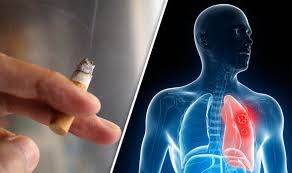 শ্বাসকষ্ট
ক্যান্সার
মাদকাসক্তির প্রভাব
হত্যা
রাহাজানি
ছিনতাই
ডাকাতি
চুরি
মাদকাসক্তির কারনেই সমাজে এই অপকর্মগুলো দিন দিন বেড়েই চলেছে।
প্রতিরোধমুলক ব্যাবস্থা
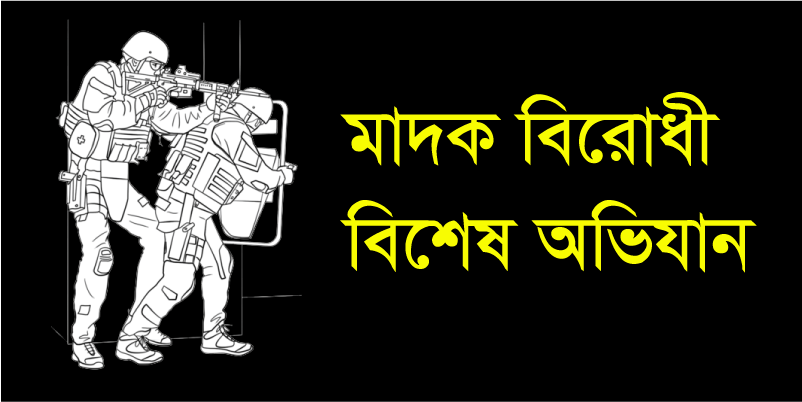 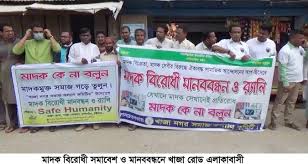 মাদকের হাত থেকে সমাজের মানুষকে রক্ষা করার জন্য প্রতিরোধমুলক ব্যবস্থা গ্রহণ করতে হবে।
দলীয় কাজ
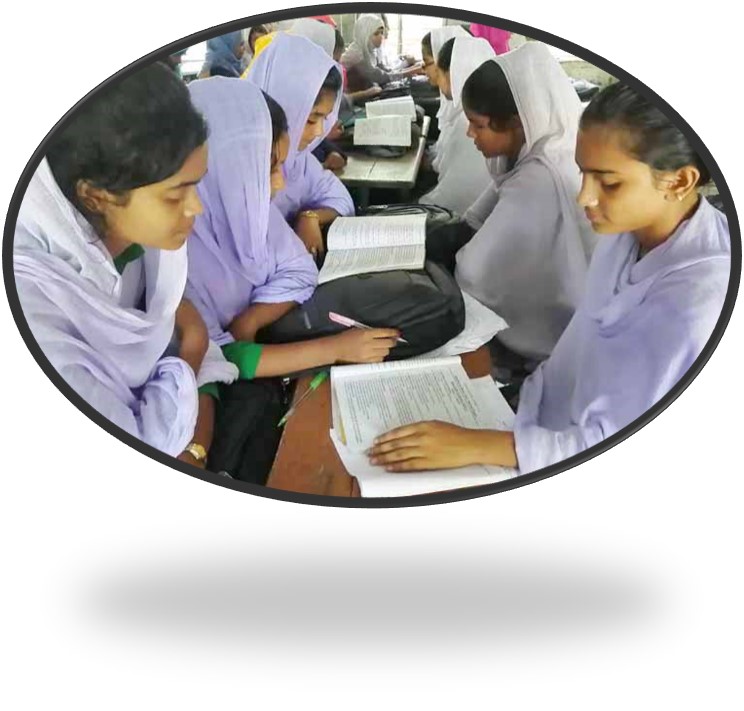 মাদকাসক্তির প্রভাবে সমাজে কি কি ঘটনা ঘটছে তা দলে আলোচনা করে লিখ।
মূল্যায়ন
বাড়ির কাজ
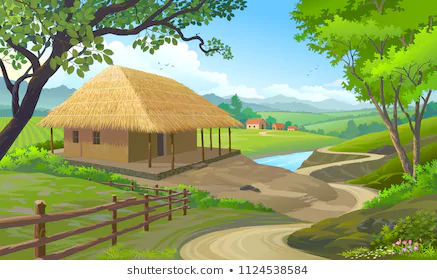 মাদকাসক্তিরোধে তুমি কী কী পদক্ষেপ গ্রহণ করবে তা ১০টি বাক্যে লিখে আনবে।
সবাইকে ধন্যবাদ
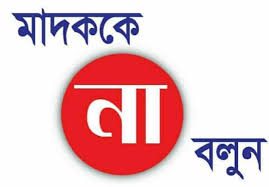